Решение логарифмических уравнений.
Урок обобщения и систематизации знаний
b
Определение логарифма числа       по основанию
а
Логарифмом положительного числа b по основанию a, где a>0, a≠1 называют показатель степени, в который надо возвести число a, чтобы получить b
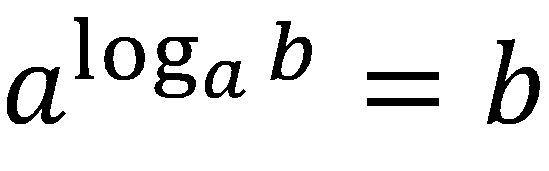 Свойства логарифма
a>0, b>0, c>0, a≠1, c≠1
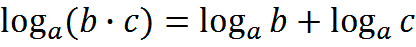 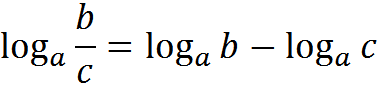 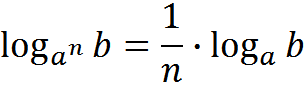 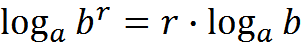 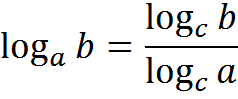 Решить устно
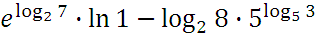 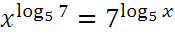 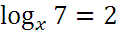 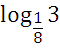 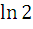 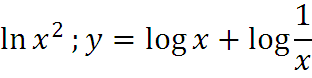 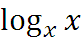 Классная работа